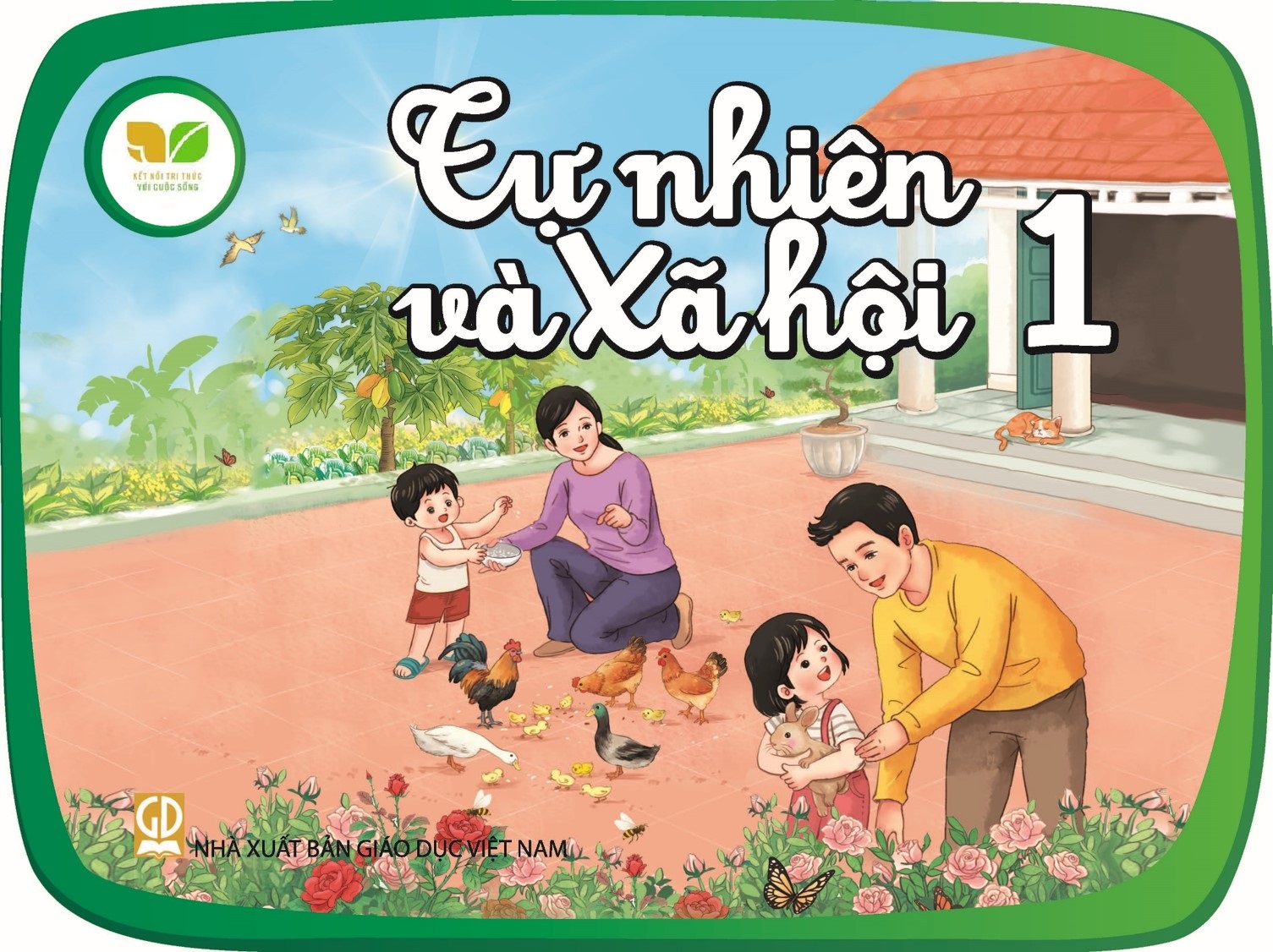 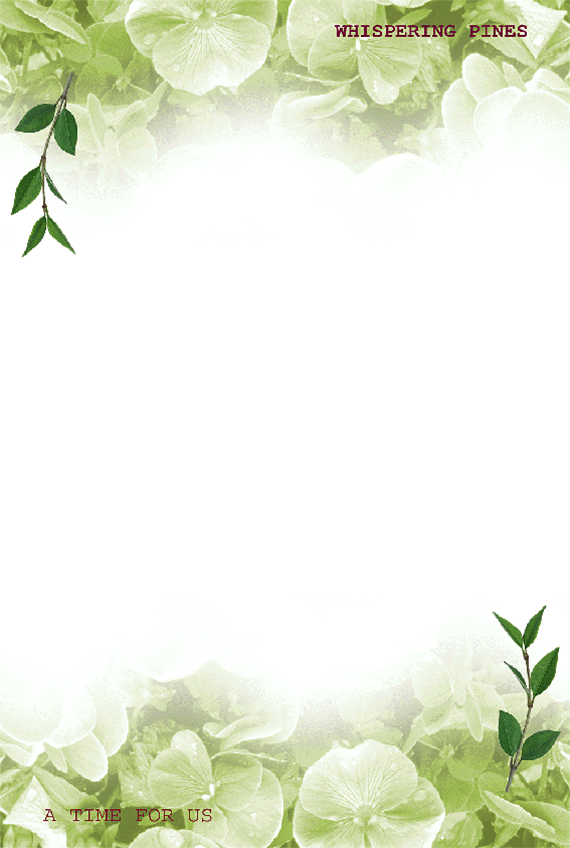 Tự nhiên và xã hội
Bài 24: Tự bảo vệ mình
SGK/ 102
Hoạt động Khởi động:
Hát bài :Năm ngón tay ngoan
Hoạt động : Khám phá:
Bộ phận nào trên cơ thể mình không cho người khác động vào?
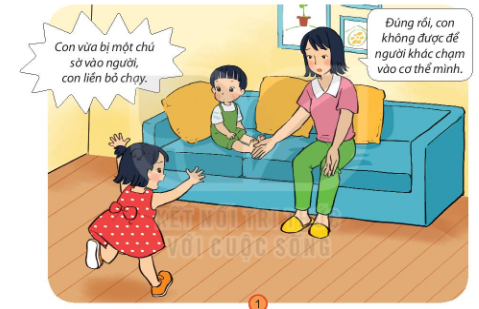 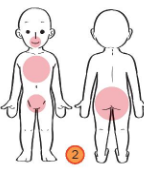 Miệng, ngực mông và giữa hai đùi không cho người khác được động vào
Hoạt động: Thực hành
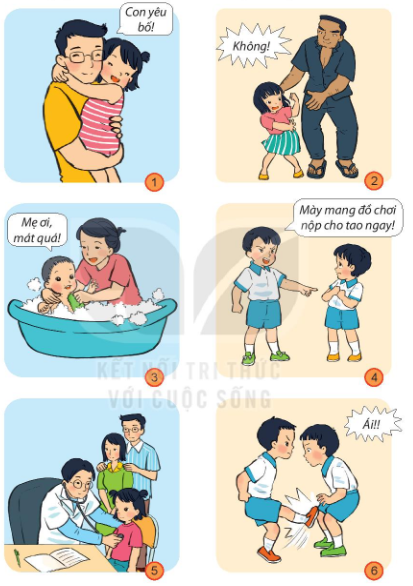 Hành động nào an toàn?
Hành động nào không an toàn?
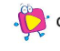 Hoạt động Vận dụng:
Nói với bạn về gặp tình huống không an toàn mình sẽ làm thế nào?
!
TRÂN TRỌNG CẢM ƠN QUÝ THẦY CÔ! Kính chúc sức khỏe!
Cảm ơn các em!
Chúc các em học giỏi